Bài 4 :
Phương  Trình  Lượng  Giác 
Cơ  Bản
Bảng giá trị lượng giác của một số góc(cung) đặc biệt
Góc
0
0
1
sin
1
0
cos
tan
0
1
||
||
1
0
cot
Bài 4. Phương Trình Lượng Giác Cơ Bản
Phương trình sinx = m
* Trường hợp: m>1 hoặc m <-1 => Phương trình vô nghiệm
arcsin(m) (đọc là ac-sin-m).
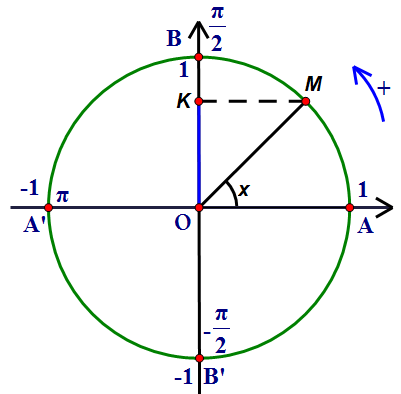 Phương trình cosx = m
* Trường hợp: m>1 hoặc m <-1 => Phương trình vô nghiệm
arccos(m) (đọc là ac-côsin-m).
* Trường hợp đặc biệt : khi  m = 0, m = -1, m = 1
cosx = 1 

cosx = -1

cosx = 0
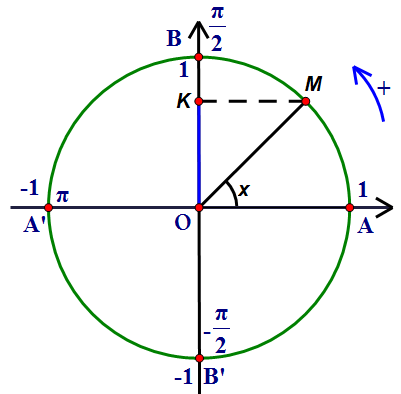 Ví dụ 4. Giải phương trình: cos(2x + 1) = cos(2x – 1)

Giải
cos(2x + 1) = cos(2x – 1)
Phương trình tanx = m
arctan(m) (đọc là ac-tang-m).
* Trường hợp đặc biệt : khi  m = 0, m = -1, m = 1

tanx = 1 

tanx = -1

tanx = 0
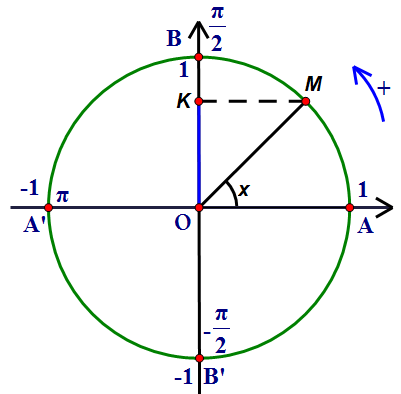 Phương trình cotx = m
arccot(m) (đọc là ac-côtang-m).
* Trường hợp đặc biệt : khi  m = 0, m = -1, m = 1

cotx = 1 

cotx = -1

cotx = 0
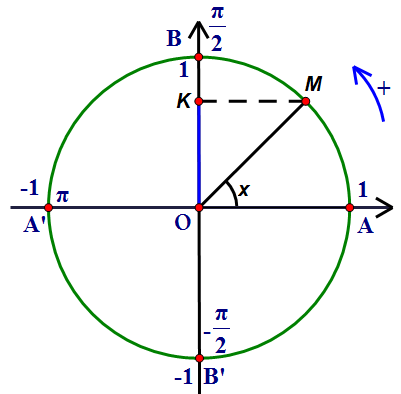 Chú ý :
Ta quy ước rằng nếu không có giải thích gì thêm hoặc trong ptlg không sử dụng đơn vị đo góc là độ thì mặc nhiên ẩn số là số đo rađian của góc lượng giác